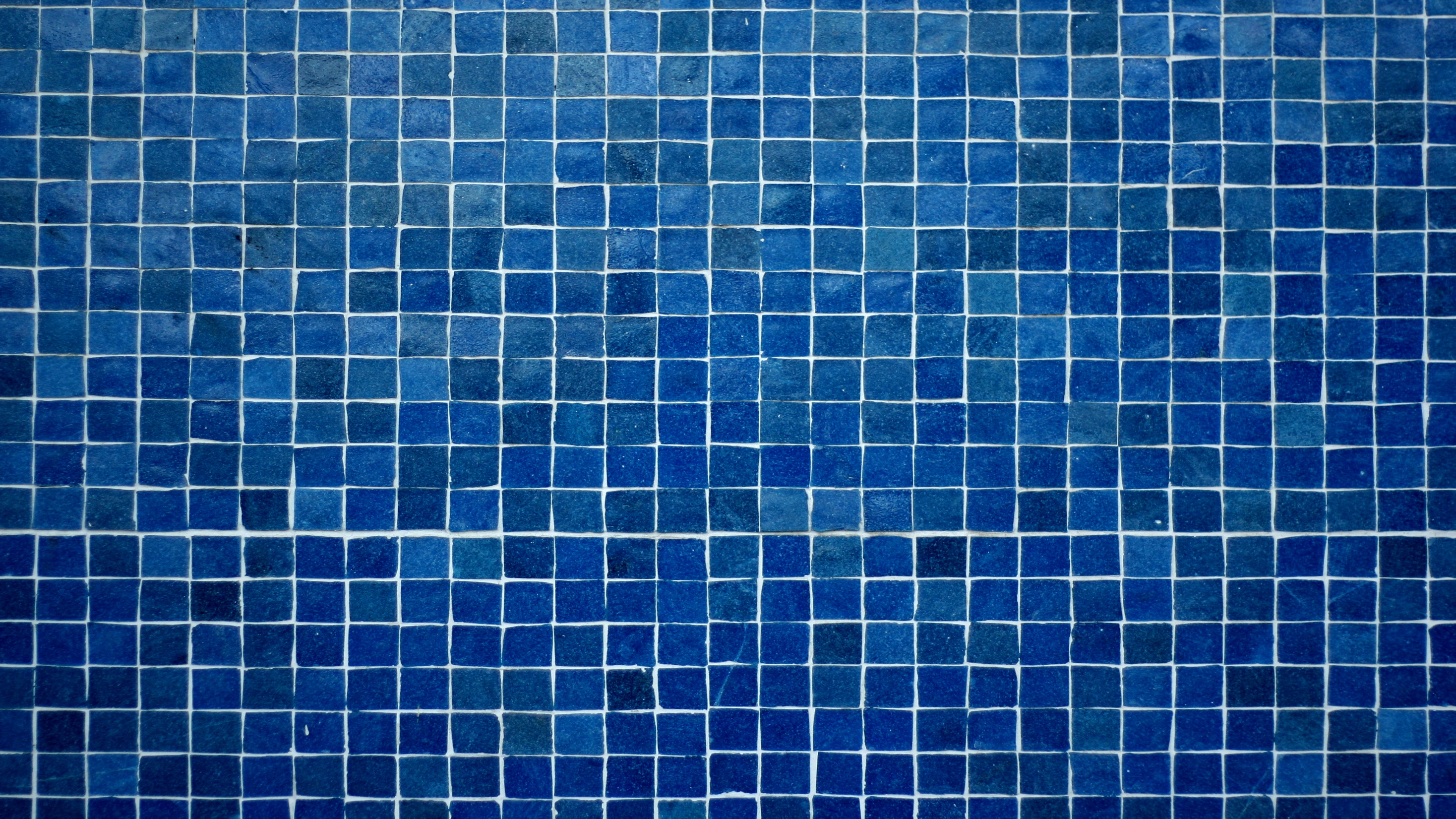 #Jesus
Following the Life of Jesus
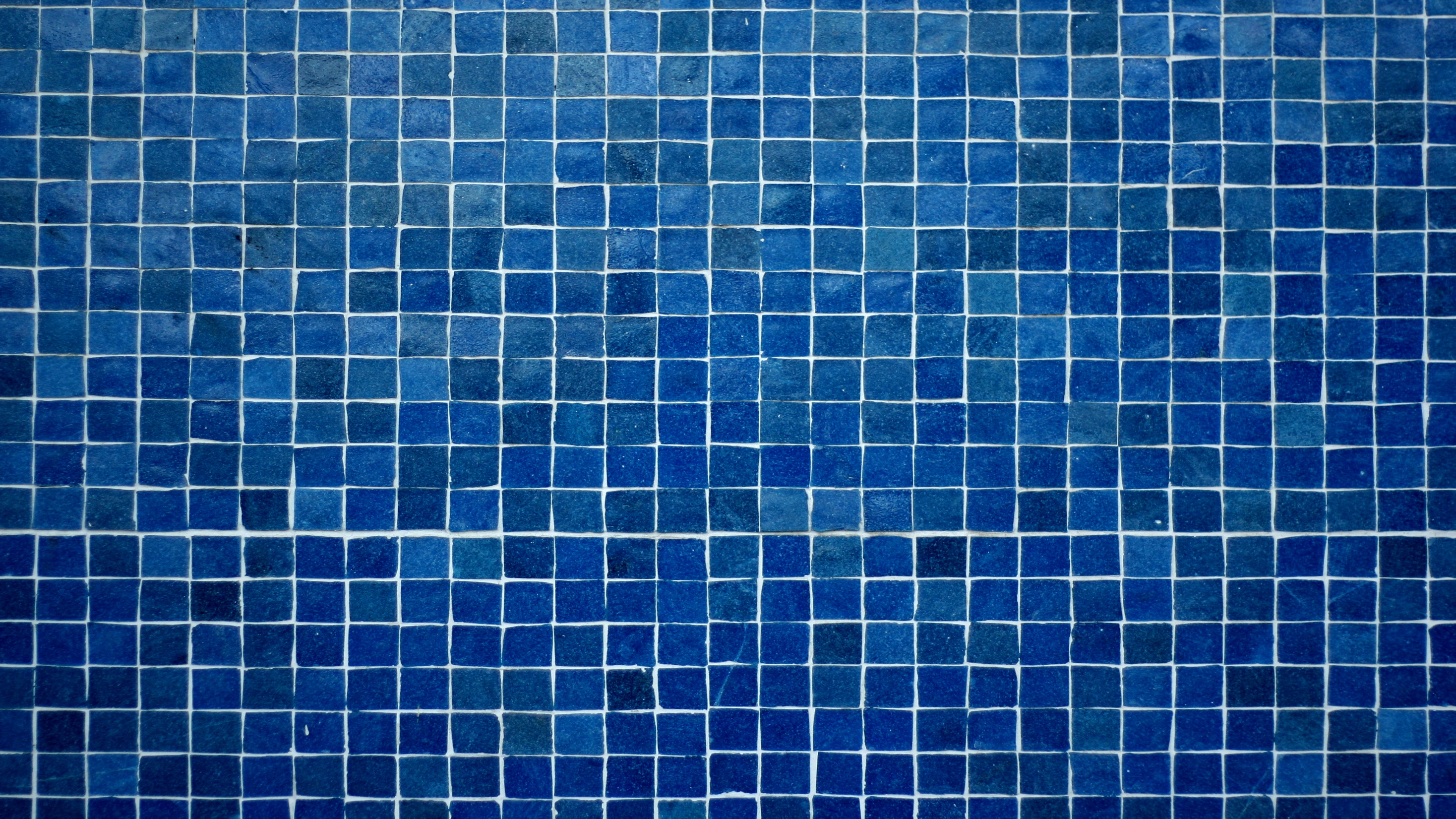 Jesus’ Victory Over the Devil 
is Our Victory
#Jesus
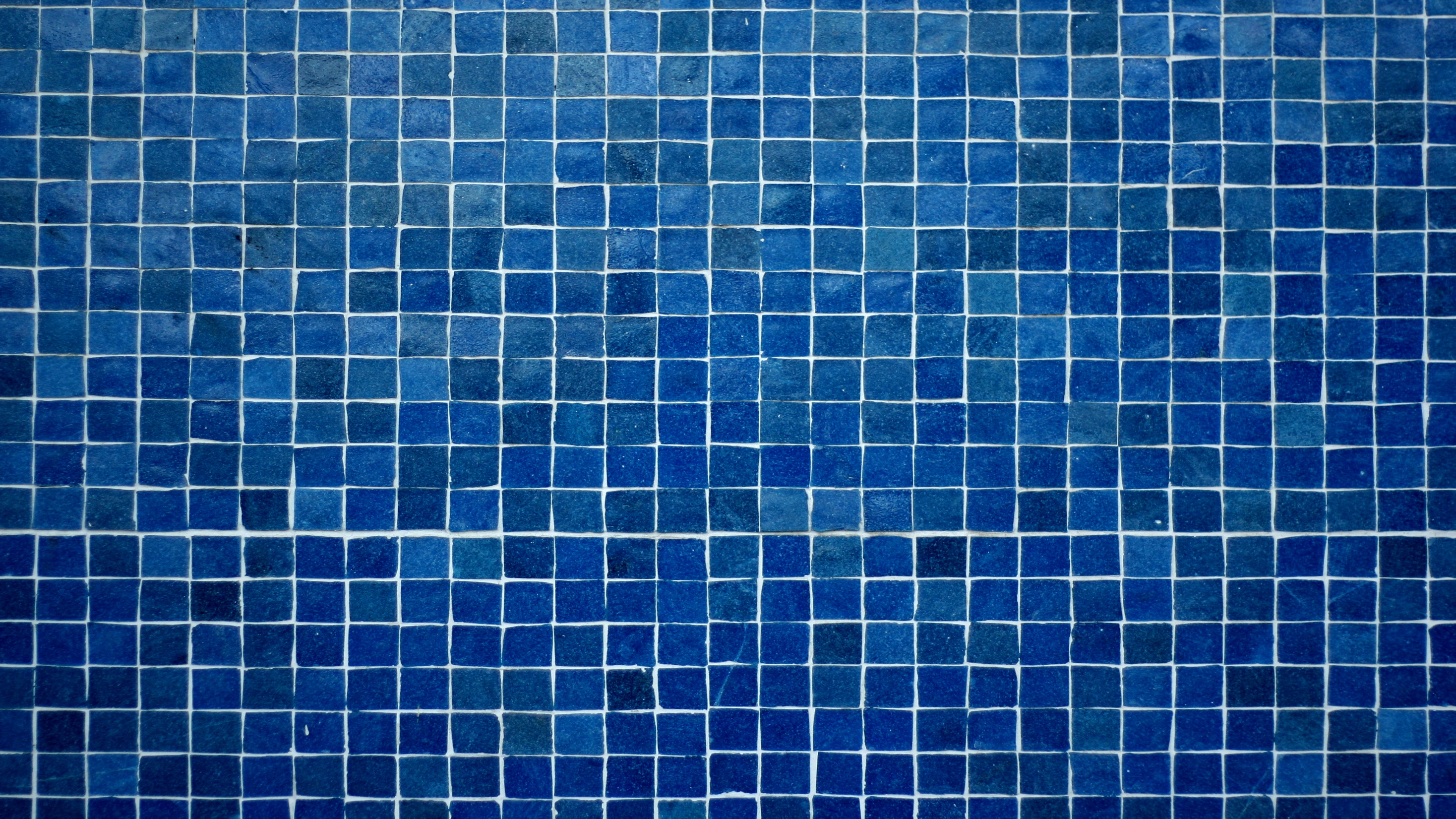 Jesus’ Victory is Our Victory
Temptation #1
The Temptation to Doubt the Character of His Heavenly Father
#Jesus
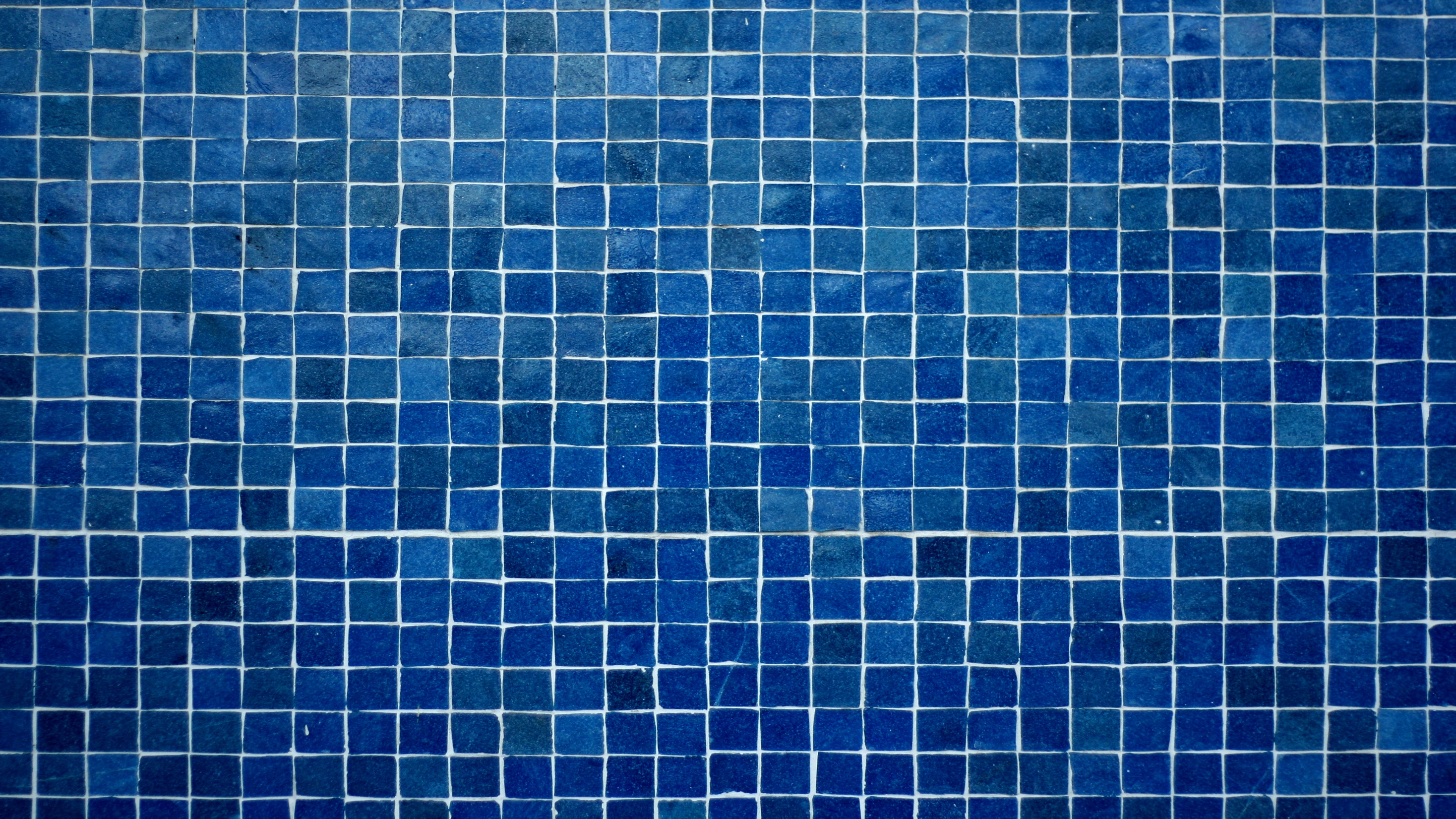 Jesus’ Victory is Our Victory
Temptation #2
The Temptation of Being Offered the Kingdoms of this World without Going to the Cross
#Jesus
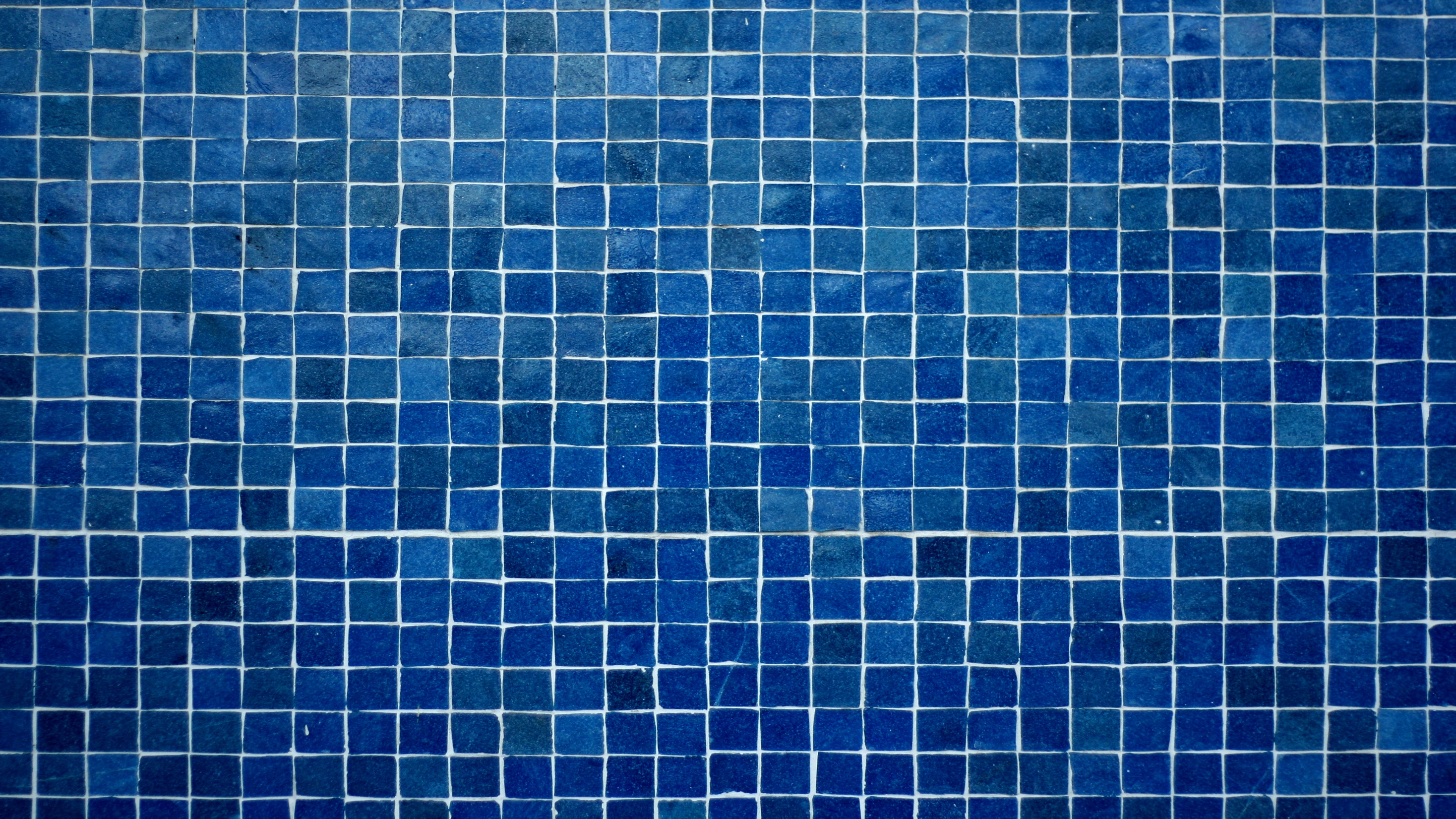 Jesus’ Victory is Our Victory
Temptation #3
The Temptation to Put God to the Test (Presuming Upon God)
#Jesus
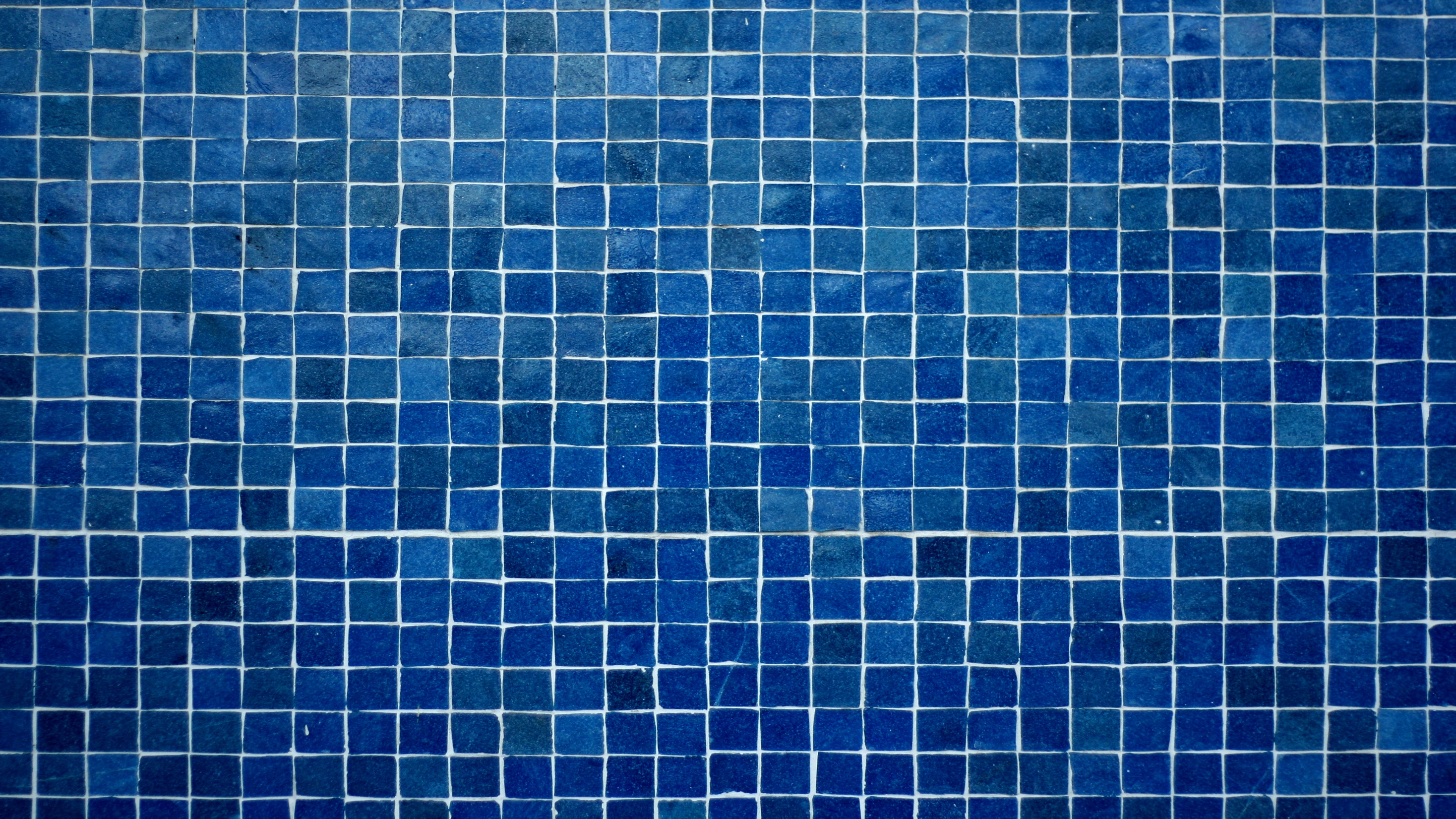 Application to Our Lives
#Jesus
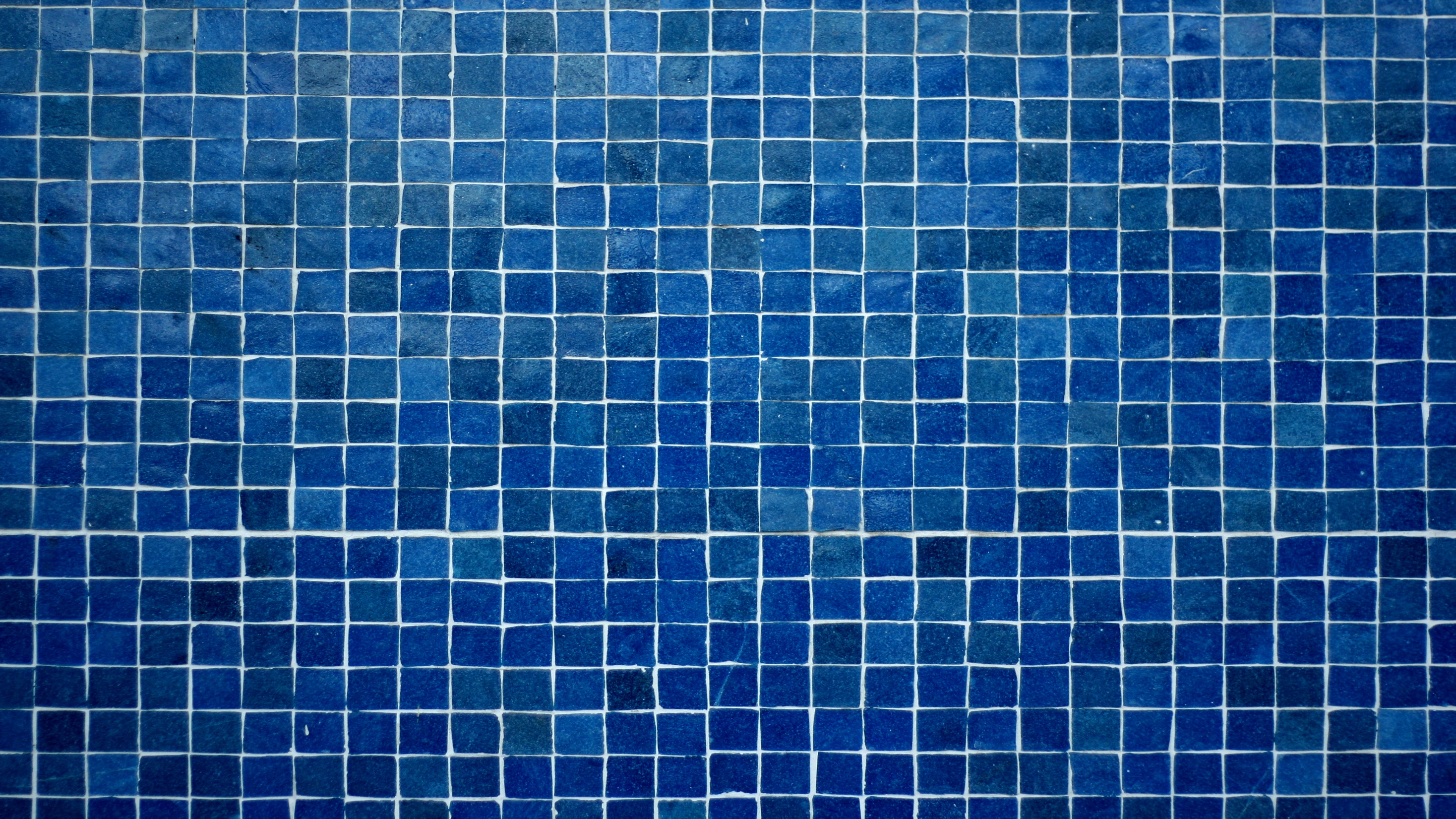 #Jesus
Following the Life of Jesus